Final Project Overview & Operating Systems
Final Project Overview, The Software Stack, Overview of Operating Systems, Project 8 Overview
Lecture Outline
Final Project Overview
E-Portfolio Details and Topics Brainstorming

The Software Stack
Roadmap of Hardware and Software Components

Overview of Operating Systems
Abstraction, Protection, Processes, Virtual Memory

Project 8 Overview
Micro Jack Details, Tips for Getting Started
2
Final Project E-Portfolio Overview
You will create an E-Portfolio that is geared toward a new  Allen School student

Your E-Portfolio is a culminating project in having you reflect on the metacognitive skills you’ve learned and providing advice for entering the program

During our final class, you will give a 6–8-minute presentation on your E-Portfolio
3
Final Project Due Dates
Part I: E-Portfolio Outline
Due next Thursday (12/8) at 11:59pm

Part II: Final E-Portfolio
Due Tuesday of finals week (12/13) at 4:00pm

Part III: E-Portfolio Presentations
During the scheduled CSE 390B final
CSE 390B Final Time: Tuesday, 12/13 from 4:30-6:30pm
CSE 390B Final Location: CSE2 G04 (same as usual classroom)
4
Reflection on Metacognitive Skills
Individually first, take some time to reflect on the following questions, and then discuss in groups:

Which two metacognitive topics would you consider including in your E-Portfolio and why?
Reflect on which ones you’ve grown the most in, have impacted you the most, were most challenging to grow in, etc.

What are some examples of yourself demonstrating those two metacognitive skills?
Please be specific here! Aim to share these skills as if you are telling a story and showing concrete applications of these skills
5
Reflection on a Technical Skill
Individually first, take some time to reflect on the following questions, and then discuss in groups:

What technical topic from CSE 390B would you consider including in your E-Portfolio and why?
Reflect on technical skills that helped connect the dots, were most interesting to you, most challenging for you to grasp, etc.

What is the impact of having knowledge of that technical skill? In other words, why is that technical skill useful?
Please be specific here as well — think about how this technical skill would be useful in an academic or personal setting
6
Lecture Outline
Final Project Overview
E-Portfolio Details and Topics Brainstorming

The Software Stack
Roadmap of Hardware and Software Components

Overview of Operating Systems
Abstraction, Protection, Processes, Virtual Memory

Project 8 Overview
Micro Jack Details, Tips for Getting Started
7
Roadmap
High-Level Language
Intermediate Language(s)
Assembly Language
Operating System
SOFTWARE
Machine Code
HARDWARE
Computer
Memory
CPU
ALU
PC
Basic Logic Gates
NAND
8
Roadmap
High-Level Language
Intermediate Language(s)
Assembly Language
Operating System
SOFTWARE
Machine Code
HARDWARE
Computer
Memory
CPU
ALU
PC
Basic Logic Gates
NAND
9
Roadmap
High-Level Language
Intermediate Language(s)
Assembly Language
Operating System
SOFTWARE
Assembler
Machine Code
HARDWARE
Computer
Memory
CPU
ALU
PC
Basic Logic Gates
NAND
10
Roadmap
High-Level Language
Focus for the rest of the course
Intermediate Language(s)
Assembly Language
Operating System
SOFTWARE
Assembler
Machine Code
HARDWARE
Computer
Memory
CPU
ALU
PC
Basic Logic Gates
NAND
11
Roadmap
High-Level Language
Focus for the rest of the course
Intermediate Language(s)
Assembly Language
Operating System
Focus for today
SOFTWARE
Assembler
Machine Code
HARDWARE
Computer
Memory
CPU
ALU
PC
Basic Logic Gates
NAND
12
Java
Python
C/C++
Jack
Software
Overview
High-Level Language
Compiler
Java Byte Code
Jack VM Code
Intermediate Language(s)
Compiler
(VM Translator)
x86, x86-64
ARM
RISC-V
HACK
Windows
macOS
Unix/Linux
Android
Hack OS
Operating System
Assembly Language
Assembler
SOFTWARE
Machine Code
Lecture Outline
Final Project Overview
E-Portfolio Details and Topics Brainstorming

The Software Stack
Roadmap of Hardware and Software Components

Overview of Operating Systems
Abstraction, Protection, Processes, Virtual Memory

Project 8 Overview
Micro Jack Details, Tips for Getting Started
14
The Operating System
The operating system (OS) is just another piece of software
A massive, complex piece of software
In the end, uses the same machine language your code does

OS is more trusted than the rest of the software that runs on your computer

User programs and applications invoke (ask) the OS to perform operations they are not trusted or allowed to
Means the OS needs to be secure
15
Why an Operating System?
Directly interacts with the hardware

Benefit: Abstraction
Provides high-level functionality for messy hardware devices
OS must be ported to new hardware, but user-level programs can then be portable

Benefit: Protection
OS is trusted to touch hardware; user-level programs are not
Prevents user-level programs from causing errors in the hardware
Maintains security between programs and user accounts
16
Operating Systems: Abstraction
Many abstractions provided by real-world operating systems

File System
File contents = just bits in the “giant array” that is the hard drive (“permanent” storage, as opposed to temporary storage in RAM that disappears when computer is turned off)
OS keeps a record of which ones fall into which “files”
17
Operating Systems: Abstraction
Many abstractions provided by real-world operating systems

Network Stack
Communicating with network devices ≈ communicating with screen/keyboard memory map
OS handles messy, time-sensitive protocols

Processes
Only one process can run at once on a CPU
Operating systems can manage resource sharing
OS switches very quickly, illusion of running both “at once”
18
Operating Systems: Protection
The CPU has different “privilege” levels when it is executing (controlled by a register on the CPU)

OS code and memory can only be executed by an OS privilege level
Your applications run at a lower level and cannot access OS code and memory

This prevents applications from crashing entire system
For example, if your web browser crashes, usually it doesn’t crash your entire computer
Also helpful for security purposes
19
Operating Systems: Protection
Example: Suppose we want only the OS to be allowed to run instruction SET_ON_FIRE
But if the OS is just a machine code program like any other… what’s the security hole?
20
Operating Systems: Protection
Example: Suppose we want only the OS to be allowed to run instruction SET_ON_FIRE
But if the OS is just a machine code program like any other… what’s the security hole?
Your Code
Operating System Code
(USERPROG1)
  @R1
  D=D+1
  M=D
  SET_ON_FIRE
  M=D+1
  D=0
  ...
  @OSRETURN1
  0;JMP
@R0
  D=M   // Ask user what 
  @i    // program to run
  A=M+1
  M=-D
  @USERPROG1
  D;JEQ
  ...
(OSRETURN1)
  @R3
  M=D+1
21
Operating Systems: Protection
The fix: hardware bit for “privileged mode”
Processor checks before running SET_ON_FIRE
OS disables before jumping to user code, re-enables on return
(Processor also must check that user code can’t enable privilege)
Your Code
Operating System Code
(USERPROG1)
  @R1
  D=D+1
  M=D
  SET_ON_FIRE
  M=D+1
  D=0
  ...
  @OSRETURN1
  0;JMP
@R0
  SET_ON_FIRE
  D=M   // Ask user what 
  @i    // program to run
  A=M+1
  DISABLE_PRIVILEGE
  @USERPROG1
  D;JEQ
  ...
(OSRETURN1)
  ENABLE_PRIVILEGE
  @R3
  M=D+1
HW Privilege Bit
1
22
Operating System: Processes
A “process” is an application running on your computer
E.g., your web browser, terminal, Microsoft Word, etc.

Each app instance contained in one or more processes
The OS manages these processes

Multiple processes are “running” at the same time, but it’s just the OS quickly switching between them

A process only has access to its memory, and cannot access the memory of other processes
This is helpful because if one process crashes or is malicious, it makes it more difficult to crash or corrupt other processes too
23
Why Not an Operating System?
The Hack computer we’ve built is… small
Uses the same principles as your laptop CPU
But in terms of scale, closer to a microprocessor or small embedded chip

For embedded systems, often an OS is overkill—instead, designed to be programmed with/run a single program at a time
Pro: developer gets complete control over the device
Con: re-implement OS features, no protection
24
virtual registers, variables
Virtual Memory
stack
heap
Most OS’s allow multiple processes, but shouldn’t be able to modify values in another’s address space

OS provides illusion of separate address spaces via virtual memory
Really all one physical memory
OS & hardware map pieces of virtual memory to pieces of physical memory
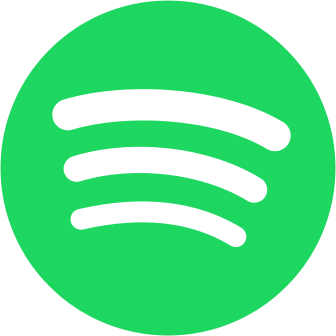 screen memory map
virtual registers, variables
keyboard memory map
stack
heap
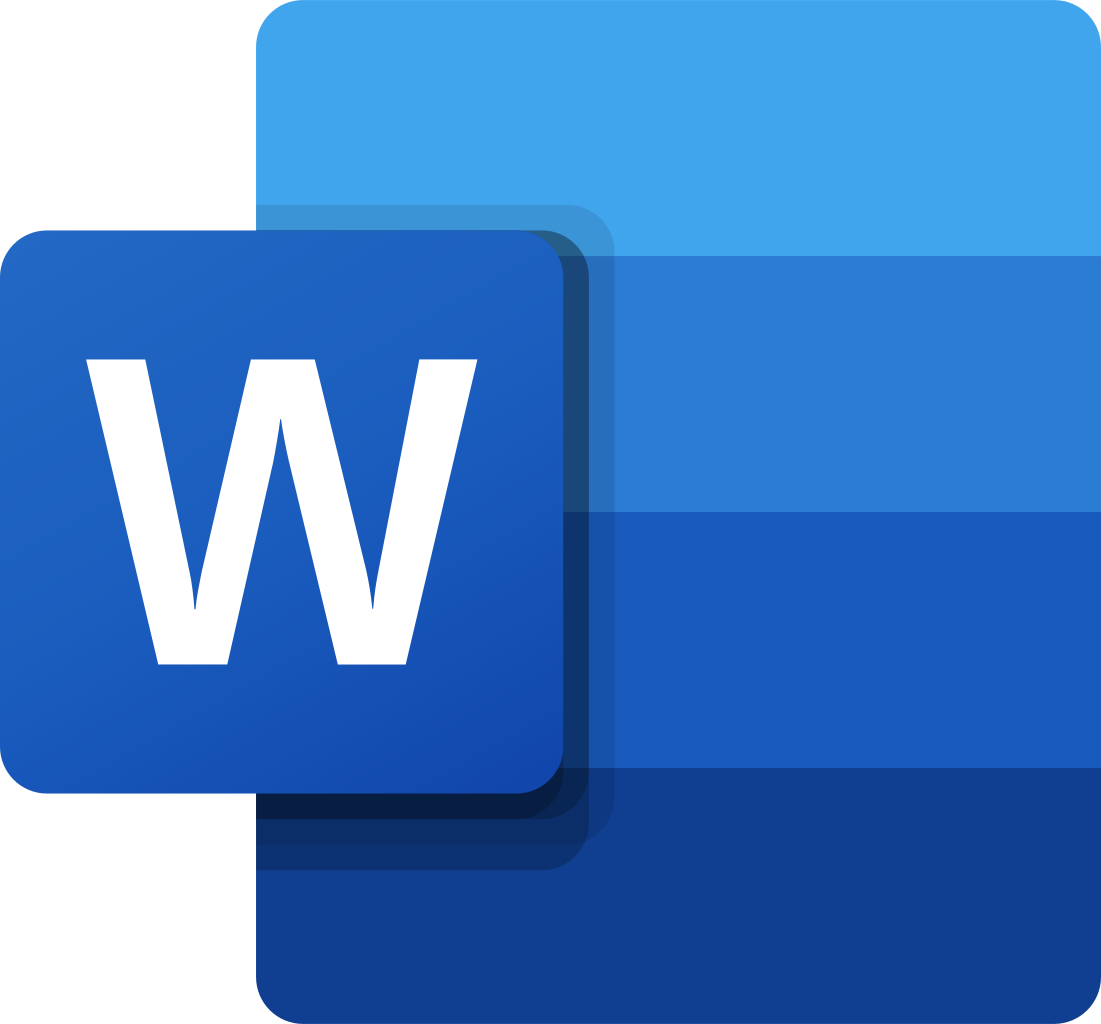 screen memory map
keyboard memory map
25
virtual registers, variables
Virtual Memory
stack
heap
Benefit of security: Programs only know about their own address space
Don’t even have a way to describe address of other application’s data

Drawback is efficiency
Virtual address translation is fast nowadays, but still slower than directly accessing memory
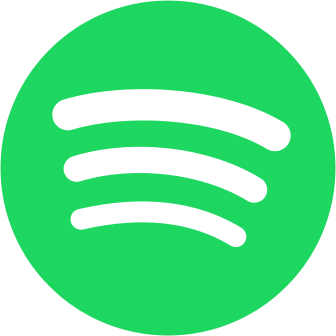 screen memory map
virtual registers, variables
keyboard memory map
stack
heap
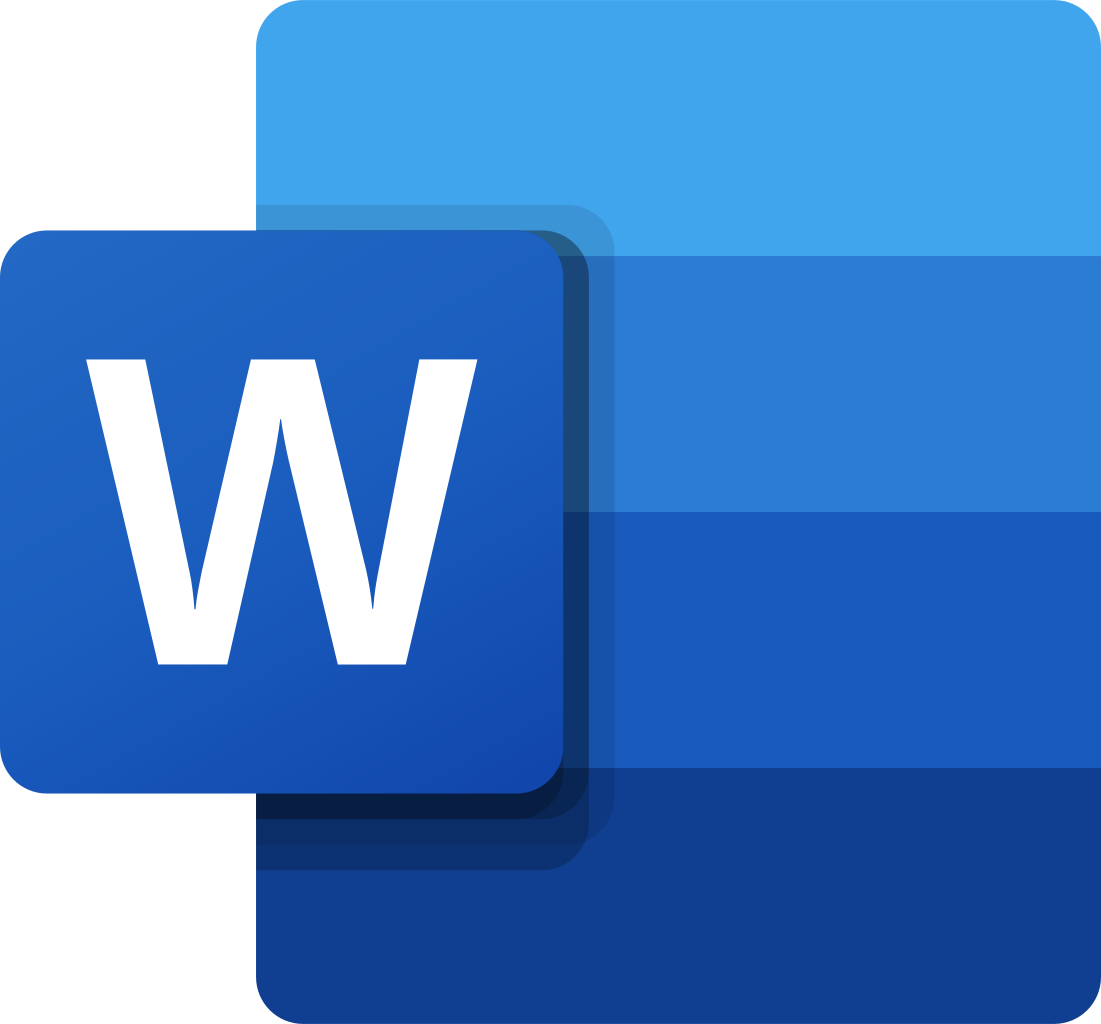 screen memory map
keyboard memory map
26
Comparison of Operating Systems
Three different ways to do essentially the same thing
Everyone has their own preference

Each has their own benefits and tradeoffs
Work on varying types of hardware, provide different levels of customization, different features, work better with different software, open source vs. proprietary, etc.

You could choose to do some research next time you are deciding on a laptop, computer, or OS
27
Lecture Outline
Final Project Overview
E-Portfolio Details and Topics Brainstorming

The Software Stack
Roadmap of Hardware and Software Components

Overview of Operating Systems
Abstraction, Protection, Processes, Virtual Memory

Project 8 Overview
Micro Jack Details, Tips for Getting Started
28
Project 8 Overview
You will be given starter code for a compiler that reads a micro version of Jack and spits out Hack

The Scanner & Parser are working
Task A: read through comments to understand what’s going on

The Code Generation is buggy and half-finished
Task B: find the bugs by practicing deliberate debugging strategies (e.g., step through generated Hack code using CPUEmulator)
Task C: Complete the implementation of the compiler
29
Project 8: Micro Jack
Any number of variable declarations
Stripped-down version of Jack language
More manageable but enough features to be interesting
Available features:
Types: int and int[], var
Structures: if, while, +, -, ==, !=
Missing features:
Functions, function calls, classes, objects, strings, for loops, array bounds checking, etc.
Basic.jack
var int a, b[1], c;
var int d[10], e;

let a = 1;
let b[0] = 1;
let n = 9;
while (n != 0) {
  let d[n] = a;
  let n = n - 1;
}
let screen[100] = d[0];
Then any number of statements
30
Project 8: The AST Nodes
You are provided with all AST Node classes needed
All your code will be implemented within these classes
ASTNode
JackProgram
VarDeclaration
Statement
Expression
Identifier
ArrayVarDeclaration
Assignment
Plus
IntVarDeclaration
While
Minus
VarAccess
If
Equals
ArrayVarAccess
IntVarAccess
NotEquals
NumberLiteral
Abstract Class
31
Project 8: Generating Code
Each AST node has a printASM method that should print out Hack instructions to System.out (and recursively call printASM on children)
You’re provided with instr(“@R0”) and label(“LOOP”) convenience functions
Each can take a comment as a second argument — highly recommended!
public class If extends Statement {
    public Expression condition;
    public List<Statement> statements;

    @Override
    public void printASM(symbolTable) {
        condition.printASM(symbolTable);
        instr("@R0”, ”Get cond result");
        instr("D=M");

        ...
    }
}
32
Project 8 Overview
Step 1: Read comments provided in the starter code
Step 2: Implement NumberLiteral.java (~4 lines)
Step 3: Debug Plus.java (2 bugs)
Step 4: Implement Minus.java (~13 lines, similar to Plus.java)
Step 5: Implement NotEquals.java (~21 lines, similar to Equals.java)
Step 6: Implement ArrayVarAccess.java (~3 lines)
Step 7: Debug If.java (2 bugs)
Step 8: Implement While.java (~14 lines)
33
Example: Number Literal (Step 1)
Called a “literal” because it’s a literal value embedded in the Micro Jack code
Generated Hack Assembly  should simply put that value in R0
@4
D=A
@R0
M=D
Hack ASM
Abstract Syntax Tree
4
MicroJack Code
NUM(4)
34
Example: Number Literal (Step 1)
public class NumberLiteral extends Expression {
    public int value;

    public NumberLiteral(String value) {
        this.value = Integer.parseInt(value);
    }

    @Override
    public void printASM() {
        comment("Start Number Literal");
        instr(                       );
        instr("D=A");
        instr("@R0");
        instr("M=D");
        comment("End Number Literal");
    }

    @Override
    public String toString() {
        return Integer.toString(value);
    }
}
4
// Start Number Literal
   @4
   D=A
   @R0
   M=D
   // End Number Literal
?
35
Example: Number Literal (Step 1)
public class NumberLiteral extends Expression {
    public int value;

    public NumberLiteral(String value) {
        this.value = Integer.parseInt(value);
    }

    @Override
    public void printASM() {
        comment("Start Number Literal");
        instr("@" + toString());
	instr("D=A");
        instr("@R0");
        instr("M=D");
        comment("End Number Literal");
    }

    @Override
    public String toString() {
        return Integer.toString(value);
    }
}
4
// Start Number Literal
   @4
   D=A
   @R0
   M=D
   // End Number Literal
36
Example: Number Literal (Step 1)
Compile Time
Run Time
// Start Number Literal
   @4
   D=A
   @R0
   M=D
   // End Number Literal
Java (the compiler) is running
4 is stored as value field inside an NumberLiteral ASTNode
When executed, prints code that stores it another way!
Hack ASM (the output) is running
4 is stored as constant inside an assembly instruction
When executed, loads 4 from instruction into A register
public class NumberLiteral extends Expression {
    public int value;

    public NumberLiteral(String value) {
        this.value = Integer.parseInt(value);
    }

    @Override
    public void printASM() {
        comment("Start Number Literal");
        instr("@" + toString());
        instr("D=A");
        instr("@R0");
        instr("M=D");
        comment("End Number Literal");
    }

    @Override
    public String toString() {
        return Integer.toString(value);
    }
}
37
37
Example: Plus (Step 2)
public class Plus extends Expression {
    public Expression left;
    public Expression right;

    @Override
    public void printASM() {
        comment("Start Plus");

        left.printASM();
       
        instr("@R0");
        instr("D=M");

        right.printASM();

        push();

        instr("@R1");
        instr("A=M");

        instr("D=D+A", "perform the addition");

        ...
38
Example: Plus (Step 2)
1 Structural Bug: Map to abstract diagram for Plus:
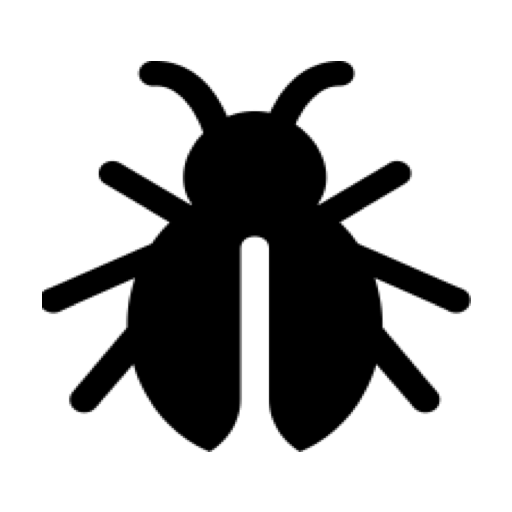 public class Plus extends Expression {
    public Expression left;
    public Expression right;

    @Override
    public void printASM() {
        comment("Start Plus");

        left.printASM();
       
        instr("@R0");
        instr("D=M");

        right.printASM();

        push();

        instr("@R1");
        instr("A=M");

        instr("D=D+A", "perform the addition");

        ...
2 → R0

push R0


3 → R0


pop, add R0
result → R0
NUM(2)
PLUS
NUM(3)
1 Detail Bug: Step through generated code, Check state at each step
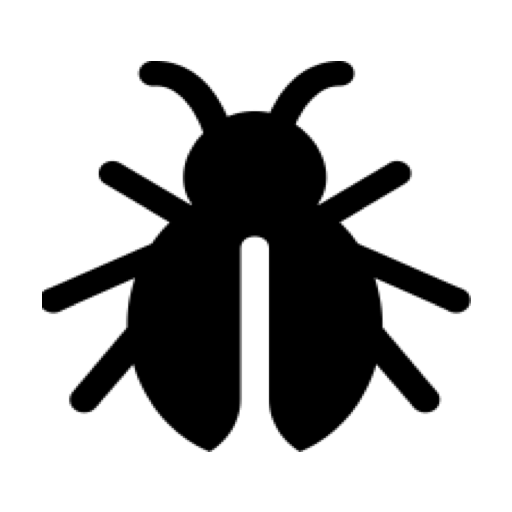 39
Micro Jack Technical Details
Can’t write a negative integer literal
Instead, use subtraction from zero: 0 - 1

All variable declarations must come before all regular statements
Why? Simplifies concept of a “defined” variable

No defined operator precedence
If order matters for an operation, use parentheses
40
Micro Jack Technical Details
Arrays are just as you would expect
arr[index] just calculating an address: take address of arr variable and add index to it as an offset
No array bounds checking — you can run off the end of an array

Booleans are just 0 (false) and non-zero (true)
41
Project 8: Debugging Tips
Try walking through the general printASM code to understand why each line is there
Add comments to the assembly as you go! Much easier to understand resulting file
Find the smallest example you can
Provided tests get progressively more complex, but you may want to write your own tiny test case to isolate
printASM methods can get long fast—we’ve added comments so you can isolate to the section you’re working on
“Play Computer”: as you step through the code, write down the state you expect after each instruction, then advance and see if the CPUEmulator agrees
42
Additional Project 8 Tips
When debugging assembly, a good first step is to try understanding the code and adding comments to the assembly as you go
Much easier to understand resulting file

A printDebug method has been implemented for you on all AST nodes
Use it to visualize exactly what the parser is giving you, but also as a basis for printASM
Both need to do processing on the current node and strategically recurse on its children
43
Additional Project 8 Tips
Pushing and popping from the stack can be intimidating, but formulaic
Understand it once, copy and paste afterward
push() and pop() are already implemented for you

We provide only a few Micro Jack test files
We encourage you to write more of your own (think back to the debugging lecture)
Can use Sandbox.* to write more tests or create your own files
44
Project 8 Tools Practice
Practice using the Project 8 tools — try the following:
Run git pull to pull the Project 8 starter code
Navigate to the src directory: cd src
Compile the Java source code of the compiler by running:javac $(find . -name "*.java")
Use your compiler to compile the Jack file for the OnlyVars.jack program: java compiler/Compiler compile ../test/OnlyVars.jack
Load and run OnlyVars.tst in the CPUEmulator

The above steps were taken from the “How to Run Tests” portion of the specification
Can refer to this when needed as you work through the project
45
Post-Lecture 17 Reminders
This Thursday’s Lecture: Final Project E-Portfolio Workshop & Computer Networks

Project Reminders
Project 7, Part II (Professor Meeting Report) due this Thursday (12/1) at 11:59pm
Project 8 (Debugging & Implementing a Compiler) due next Tuesday (12/6) at 11:59pm
Final Project, Part I (E-Portfolio Outline) due next Thursday (12/8) at 11:59pm

Check Canvas for late updated late days through Project 6
46